美洲華語第六冊第二課
我教爺爺用電腦
你喜歡用電腦嗎?
你平常用電腦做什麼事?
美洲華語第六冊第一課
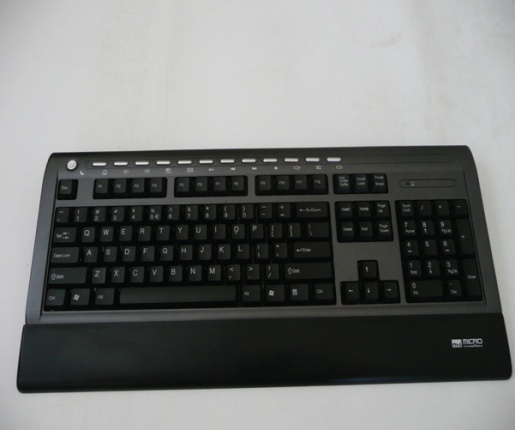 這些物品的中文怎麼說?
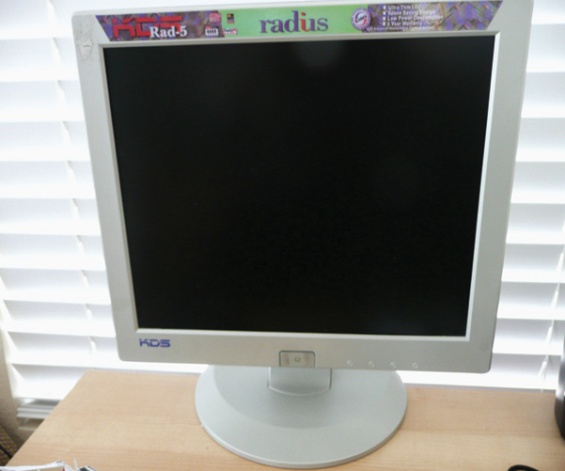 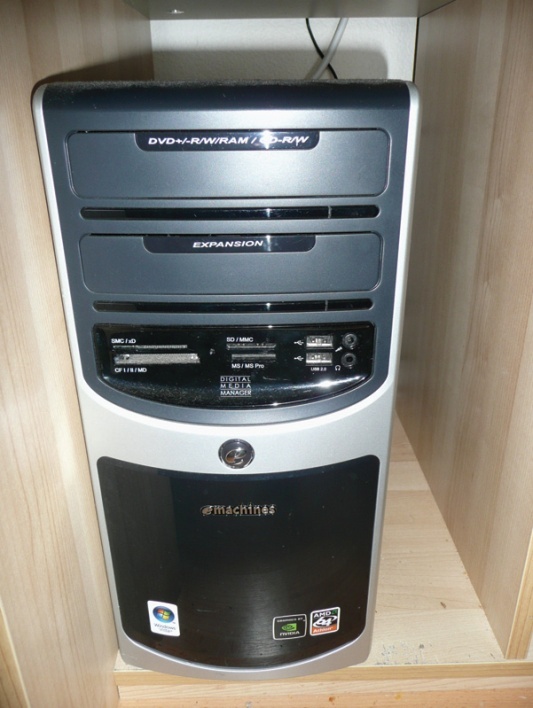 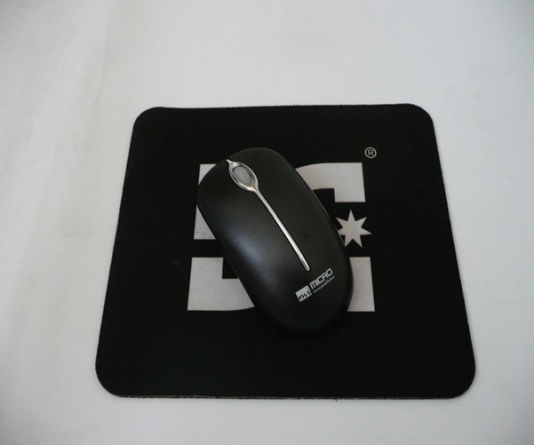 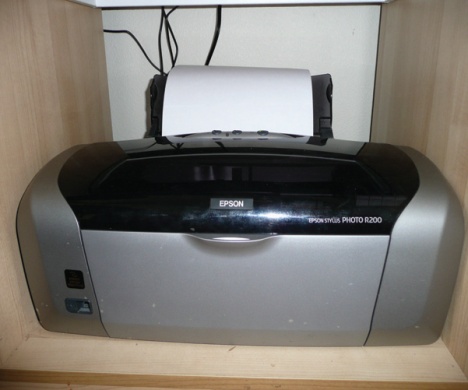 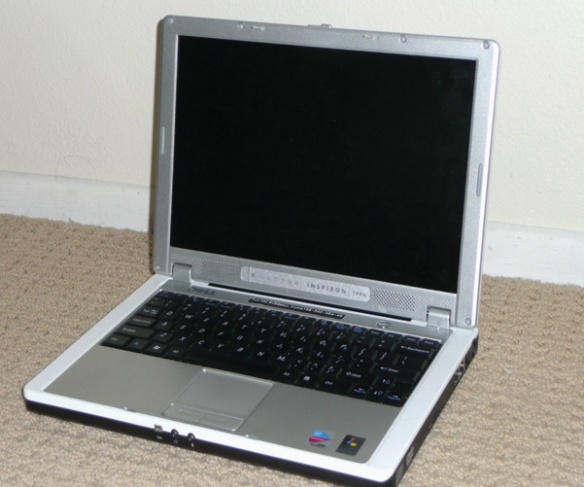 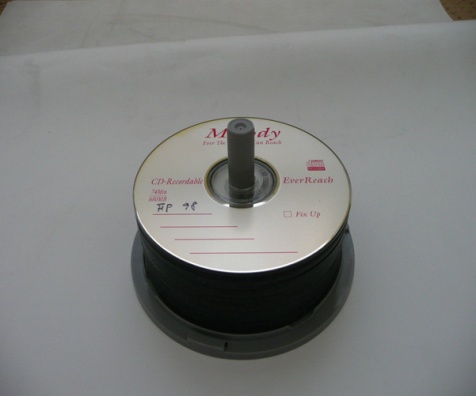 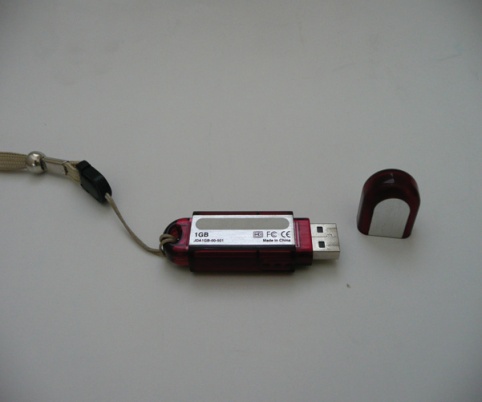 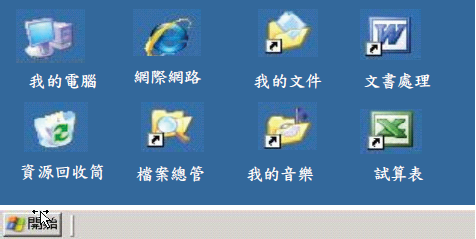 我教爺爺用電腦
You are going to hear a paragraph. After the paragraph is read, you will be asked to answer the following questions. You may take notes in Chinese or English.
友友家裡,誰不會用電腦?
友友每天利用電腦做什麼?
我教爺爺用電腦
友友家有四個人。爸爸、媽媽和友友都會用電腦，只有爺爺不會用。友友每天都利用電腦寫作業、上網查資料、發電子郵件、討論功課和玩遊戲。開學前，友友從學校的網站上，查到了「六年級文具用品清單」，再按一下鍵盤上的打印鍵，清單就從打印機印出來了。爺爺看在眼裡，心想，會用電腦真方便！
昨天下午，爺爺看見友友在電腦上打中文，他大吃一驚。
爺爺說：英文電腦怎麼能打中文呢？
友友說：電腦裡面有中文軟件，所以能打中文。您看！我在鍵盤上打拼音，畫面上就出現一排同音字讓我選，我選好一個字，按一下鍵，中文字就打出來了。
爺爺說：科技真是進步了！不知道哪家出版社有電腦工具書。我想買回來研究研究。
友友說：爺爺要學電腦，我可以幫忙。學電腦很容易，多練習幾遍就行了。
爺爺說：我相信你會是個好老師。那要付多少學費呢？
友友說：不用，不用！爺爺請我吃冰淇淋就行了！
爺爺說：好啊！一言為定！
爺爺和友友，祖孫二人歡歡喜喜地出門了。
電腦 computer
nǎo
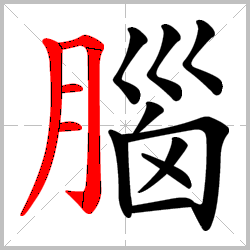 腦
頭腦
手腦並用
利用 make use of
lì
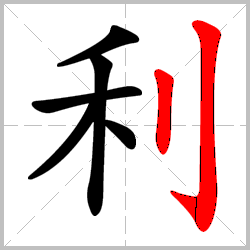 利
禾+
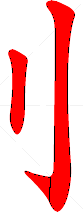 廢物利用
這隻玩具小狗真可 愛，是你自己做的嗎？
你真棒，懂得          。
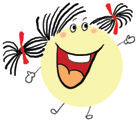 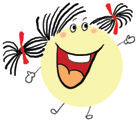 利用
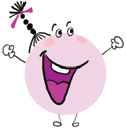 沒錯，是我         不要的廣告紙做的。
廢物利用
。
：
查資料 computer
chá
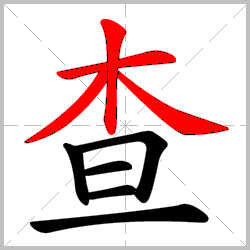 木+旦
查
查出   to discover
這個字怎麼念？是什麼意思？
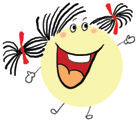 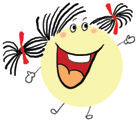 過了，找不到這個字。
查
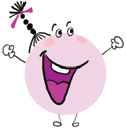 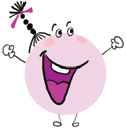 我也不知道，     字典吧!
：那我上網去          看。
查
查查
。
：
查資料 to look up   
                                   information
zī
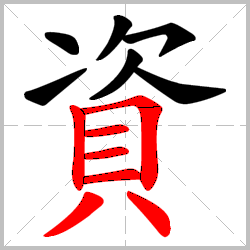 資
次+貝
資料   data; materials
工資   wages
小美在餐館打工，每小時的            10元。
工資
小美在電腦上找到許多關於西遊記的            。
資料
電子郵件 e-mail
郵件 mail; post
yóu
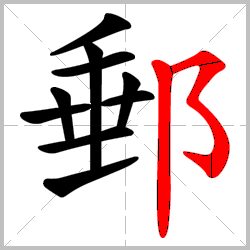 郵
垂+
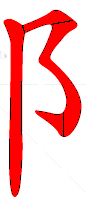 郵局   post office
郵寄   mail; send by post
郵票   stamps; postage
郵費   postage
郵箱   mail boxes
從美國寄信到台灣要貼多少錢的            ?
郵票
郵箱
請問你的電子            是什麼?
郵寄
我昨天把信            給你了，請你今天檢查一下你的           ，看看信寄到沒有。
郵箱
討論 to talk over; to discuss
tǎo
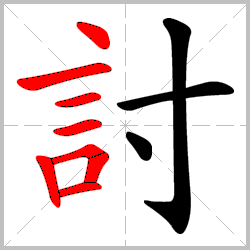 言+寸
討
討飯   beg for food
討厭   to hate; nasty
討錢   beg for money
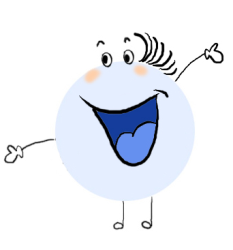 討論會
：你要來參加           嗎？
：你們要             什麼？
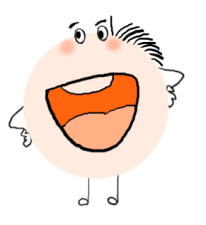 討論
：        感恩節的演節目。
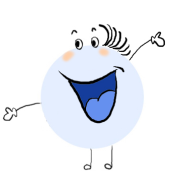 討論
按打印鍵
àn
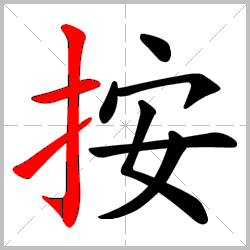 +安
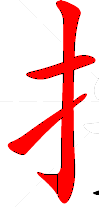 按
按時   on schedule; on time
按照     according to
按門鈴
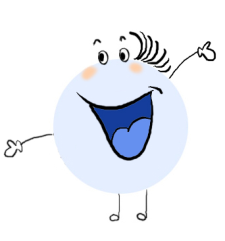 ：你      門鈴了嗎？
怎麼沒有人來開門？	        
：再等等吧！
我已經      了幾下了。
按
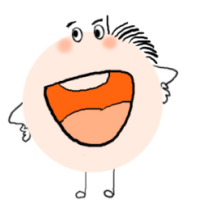 按
小明每天都         交作業。
按時